TIẾNG VIỆT 1
(Tập 1)
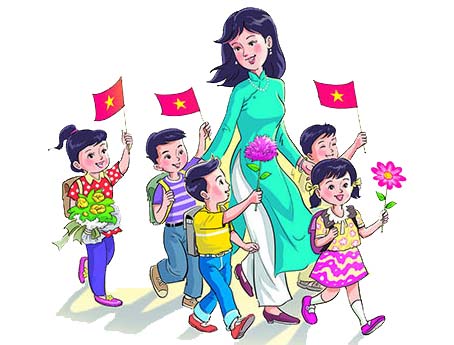 KIỂM TRA BÀI CŨ
§äc l¹i c¸c tiÕng sau:
d
¥
da
cê
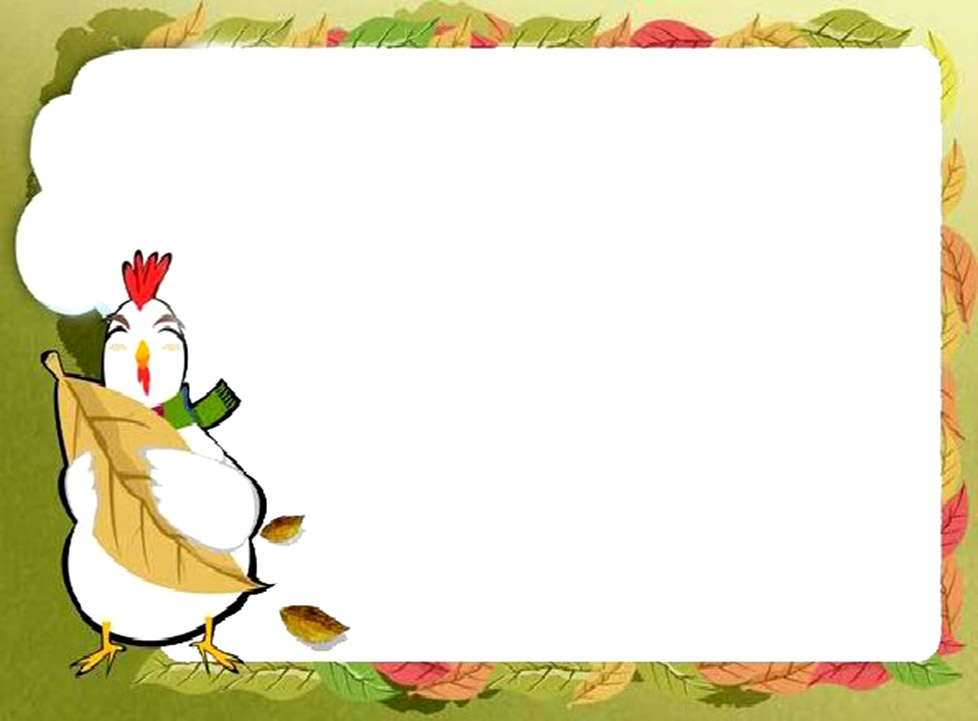 Bµi 7
® - e
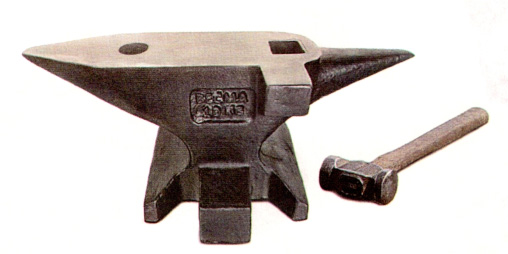 Trang 18, 19
Bµi 7: ® -e
1. Lµm quen
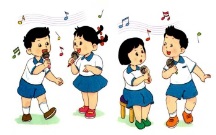 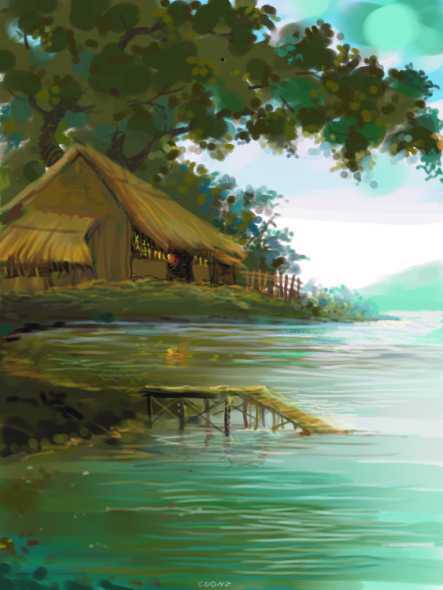 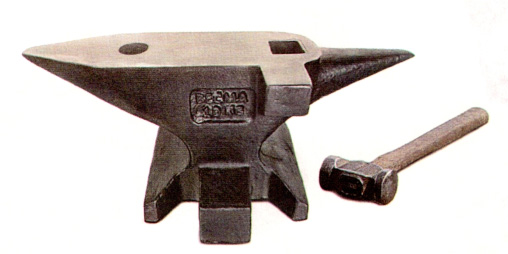 ®e
®e
đờ - e - đe
®
e
2. TiÕng nµo cã ©m ®.
®ç
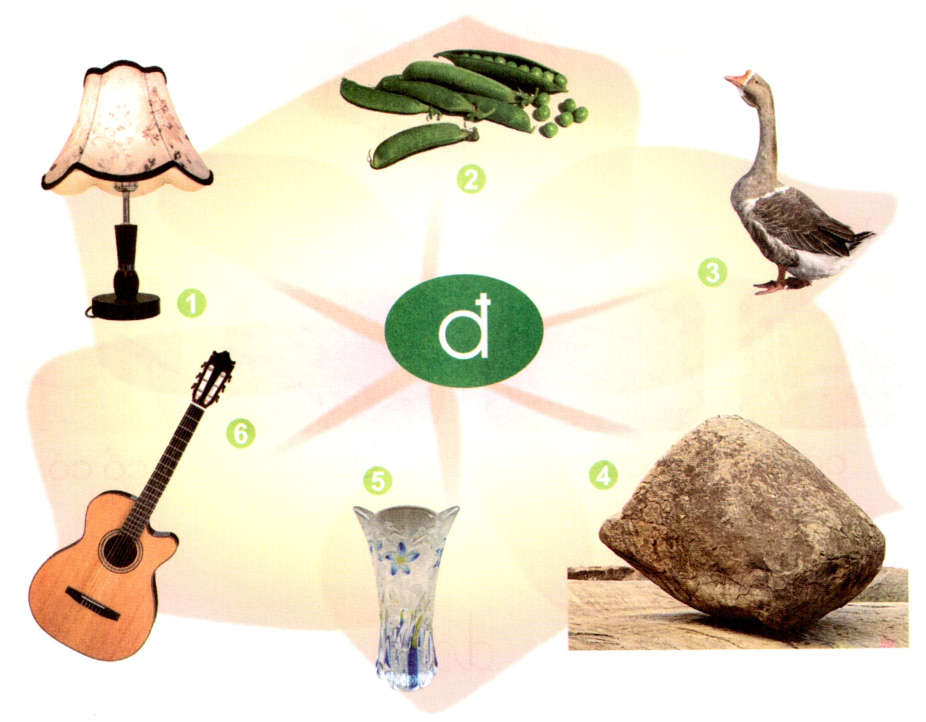 vÞt
®Ìn
®¸
®µn
lä
[Speaker Notes: Sau khi xuất hiện hiệu ứng chú thích tranh, giáo viên nhấn vào từng tiếng để học sinh đọc to tiếng có âm đ. Muốn đọc lại tiếng nào nhấn vào tiếng đó]
3. TiÕng nµo cã ©m e.
ve
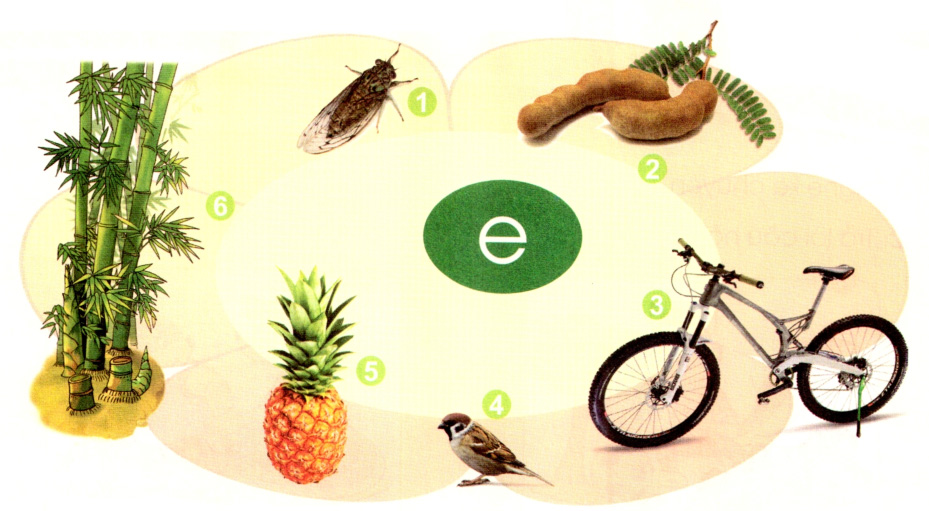 me
tre
xe
døa
chim
[Speaker Notes: Sau khi xuất hiện hiệu ứng chú thích tranh, giáo viên nhấn vào từng tiếng để học sinh đọc to tiếng có âm e. Muốn đọc lại tiếng nào nhấn vào tiếng đó]
T×m nh÷ng tiÕng cã ©m ® vµ tiÕng cã ©m e.
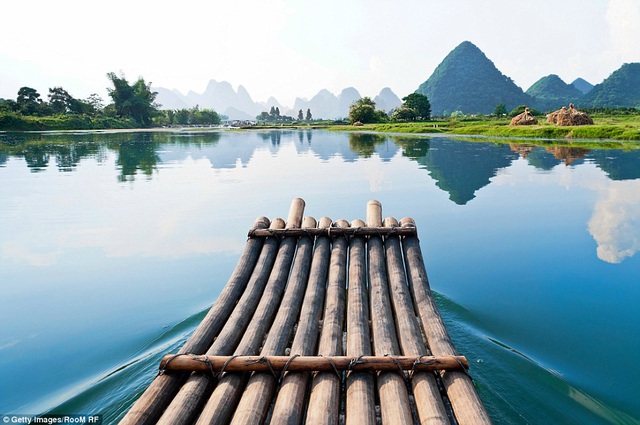 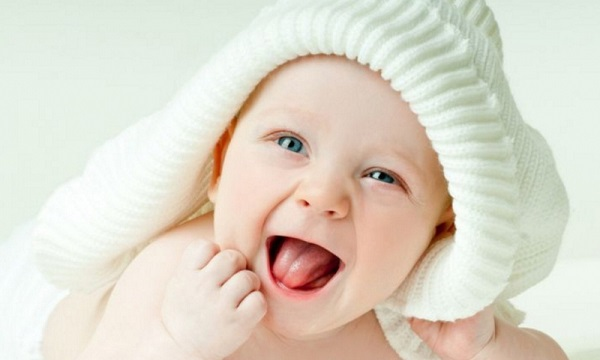 bÐ
bÌ
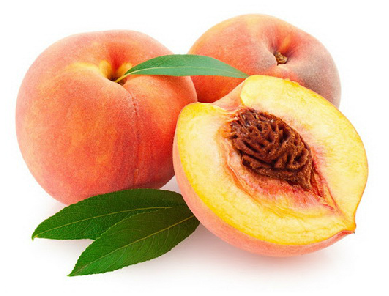 ®µo
4. TËp ®äc:
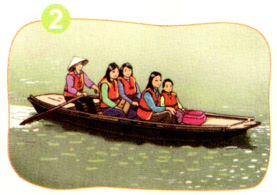 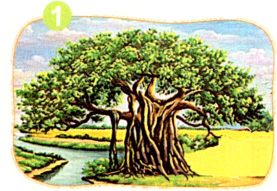 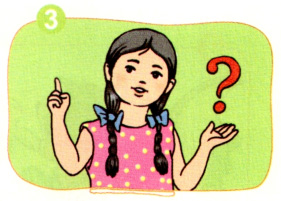 ®
ß
®
è
®
a
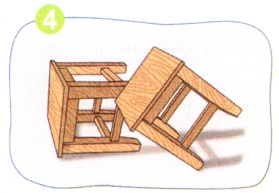 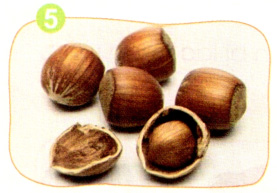 ®
æ
d
Î
4. TËp ®äc:
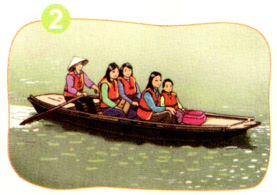 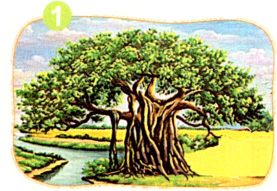 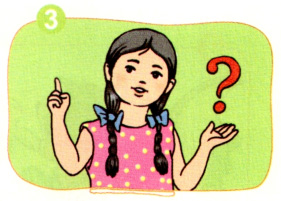 ®
ß
®
è
®
a
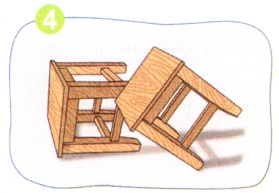 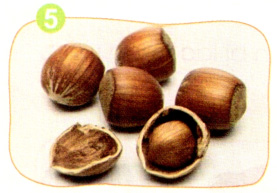 ®
æ
d
Î
5. TËp viÕt
Gi¸o viªn ®äc cho häc sinh viÕt b¶ng con
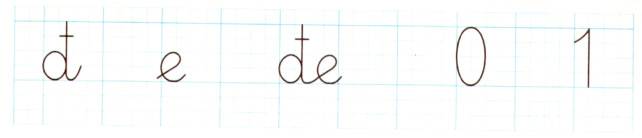 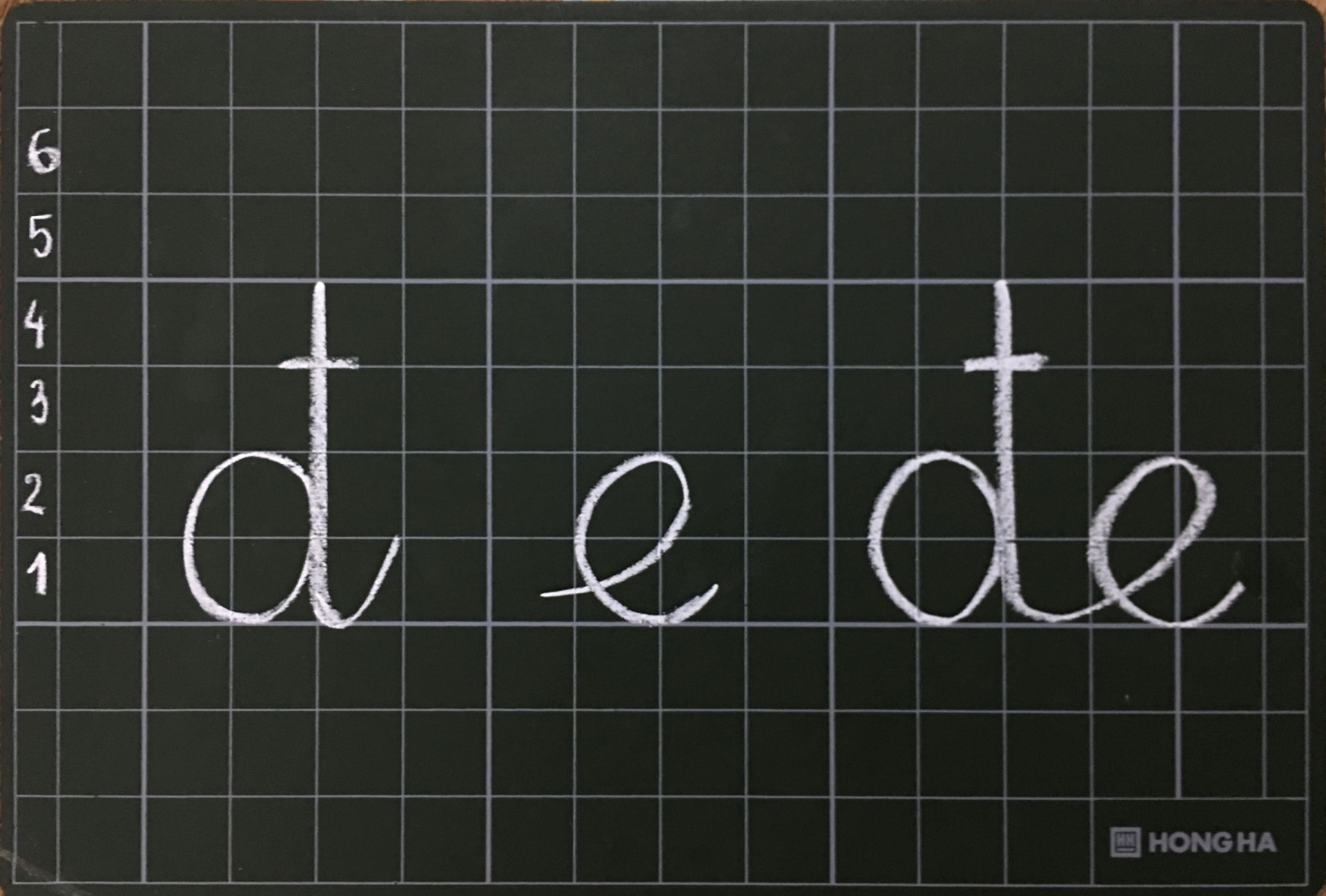 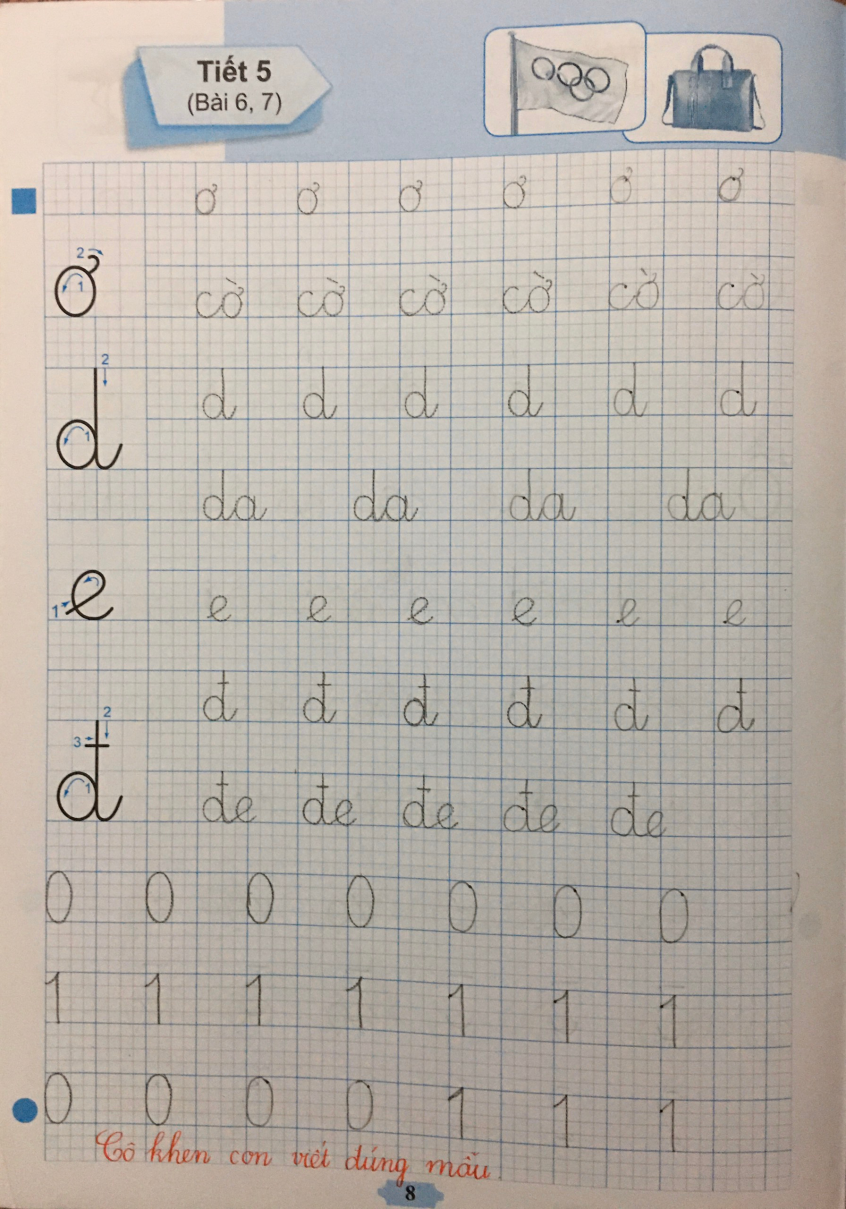 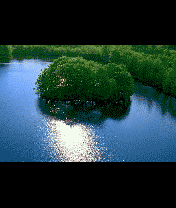 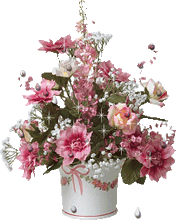 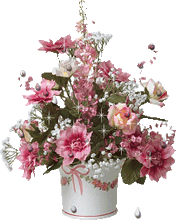 Xin   Chaân  Thaønh   Caùm  Ôn
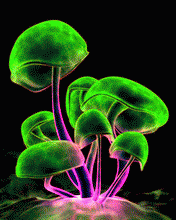 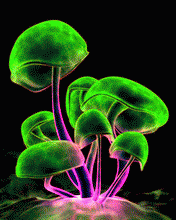 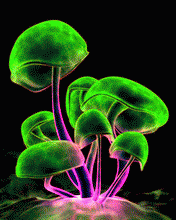